Pipelines and MLOps
Scott Ladenheim, PhD
saladenh@bu.edu
help@rcs.bu.edu
Outline
Data pipelines
Data lake
ML model
Processing
Database
Streaming
Data consumers
Data producers
Machine learning life cycle
As size of team and solution (e.g. ML model and input data) grows so does the number of repetitive tasks
The goal is centralized, repeatable, reproducible, and efficient workflows
For software you have CI/CD tools which automatically test and deploy code called DevOps
With ML we have a more complex process and CI/CD is one component of this
Task orchestration
Pipelines vs Task Orchestration
Task orchestration
Pipeline
A
A
B
B
C
D
C
F
E
D
G
E
[Speaker Notes: Pipelines are limited/simpler directed acyclic graph]
MLOps – Machine Learning Operations
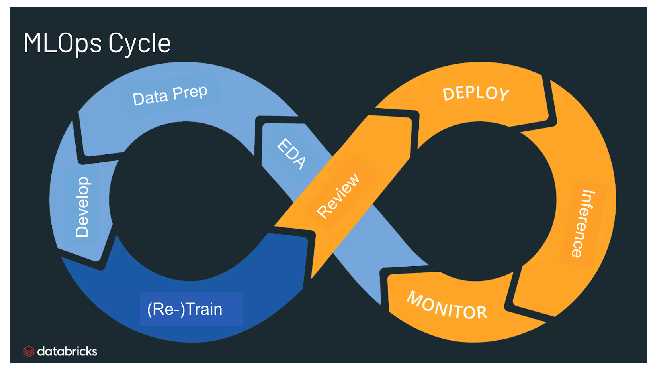 A fancy task orchestration for machine learning
The idea is to streamline the process of taking machine learning models to production
Better collaboration to increase the pace of model development and deployment
Includes CI/CD but also
Monitoring
Validation
governance
[Speaker Notes: Similar to DevOps – streamlining process of taking software code to production]
Luigi (https://github.com/spotify/luigi) -- Spotify
Apache Airflow (https://airflow.apache.org/) – AirBnB
MLFlow (https://mlflow.org/)
Argo	(https://argoproj.github.io/)
Azure MLOps (https://azure.microsoft.com/en-us/products/machine-learning/mlops/)
Amazon Sagemaker (https://aws.amazon.com/sagemaker/?nc=sn&loc=0)
Tools for task orchestration
https://www.datarevenue.com/en-blog/airflow-vs-luigi-vs-argo-vs-mlflow-vs-kubeflow 
https://hevodata.com/learn/luigi-vs-airflow/ 
https://towardsdatascience.com/data-pipelines-luigi-airflow-everything-you-need-to-know-18dc741449b7
MLFlow
Track experiments to record and compare parameters and results
Packaging ML code in reusable, reproducible form in order to share with other data scientist or transfer to production
Managing and deploying models from a variety of ML libraries such as scikit-learn and pytorch
Provides a central model store to collaboratively manage the full lifecycle of an Mlflow model
Library agnostic – can be used with any programming language since all functions are accessible through a REST API
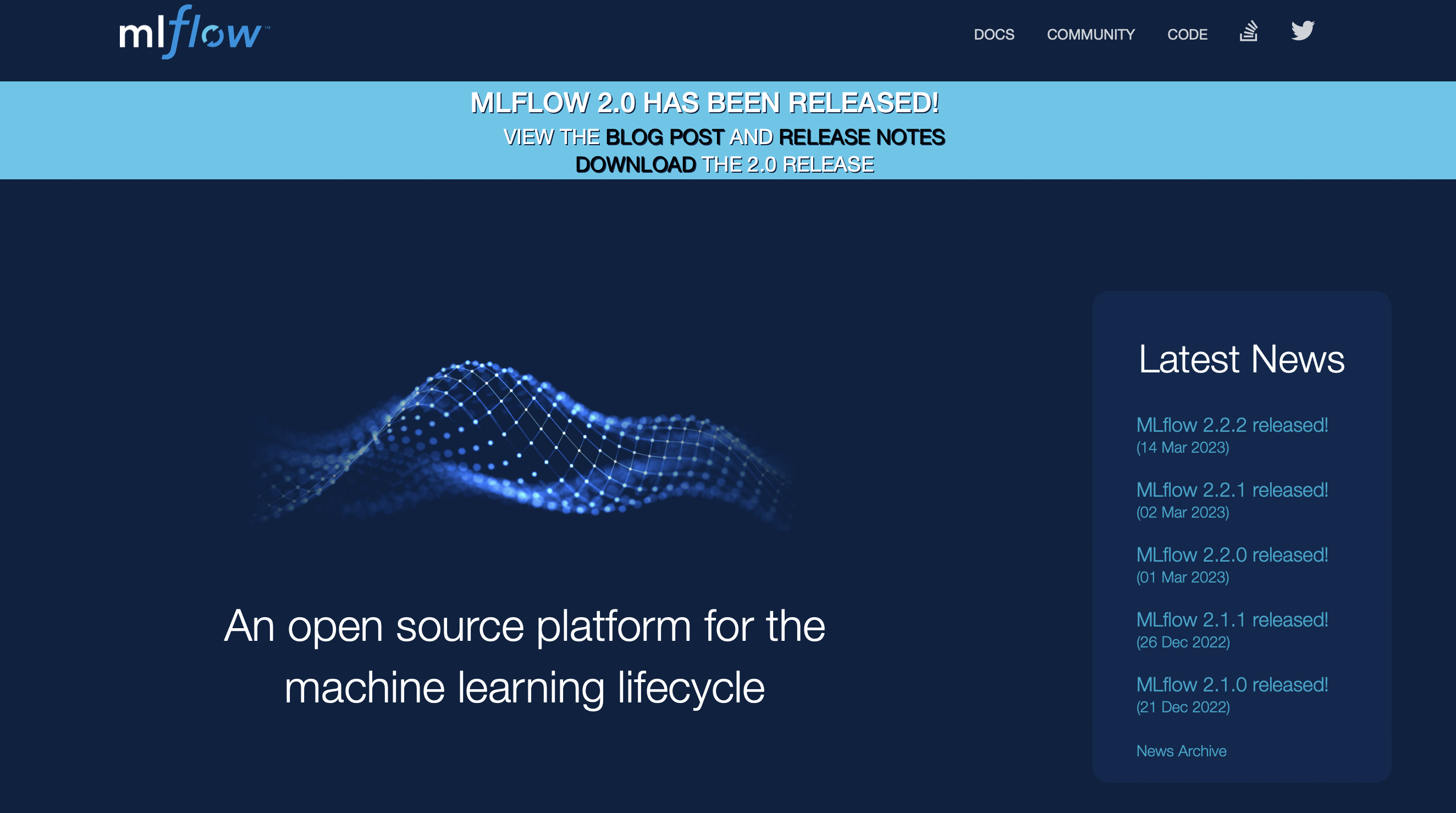 [Speaker Notes: Representational state transfer architectural style
No “official” standard, not a PROTOCOL
Flexible
Uniform interface
Client server decoupling
Statlesness
Cacheability
Layered system architecture
Code on demand]
MLFlow to track Hyperparameter optimization
Hyperparameters – a tunable parameter in the network
Optimization routine
Learning rate
Betas for Adams
Number of epochs
Minibatch size
We will work through an example of logging models with different hyperparameters
Notebook is `MLFlowHyperparameter.ipynb` at http://rcs.bu.edu/classes/MSSP/sp23/MLFlow/
Questions?